THẾ GIỚI TRONG MẮT EM
7
Bài
1
TIA NẮNG ĐI ĐÂU
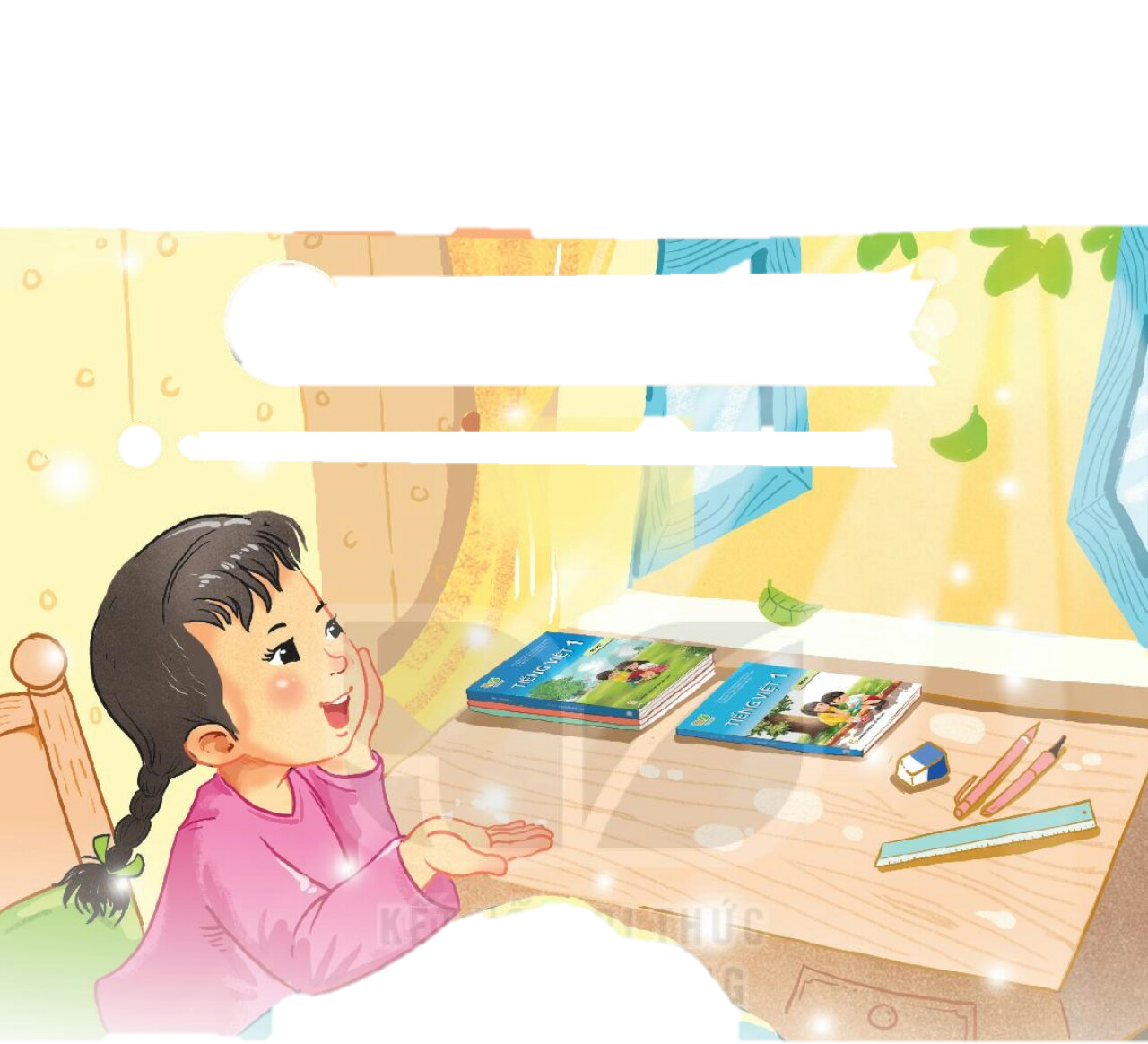 Đọc
2
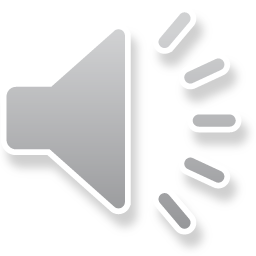 Tia nắng đi đâu
(2)
Đó là tia nắng
Nhảy trong lòng tay
Nhảy trên bàn học
Nhảy trên tán cây.

Bé nằm ngẫm nghĩ: 
Nắng ngủ ở đâu?
Nắng ngủ nhà nắng!
mai lại gặp nhau.
     
(Thụy Anh)
(1)
Buổi sáng thức dậy
Bé thấy buồn cười:
Có ai đang nhảy
Một bài vui vui. 

Tối đến giờ ngủ
Sực nhớ bé tìm
Tìm tia nắng nhỏ:
Ngủ rồi. Lặng im…
(3)
(4)
Đọc mẫu
Đọc
2
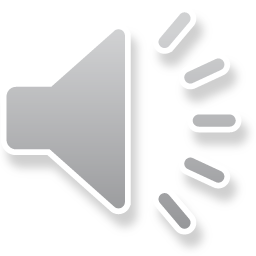 Tia nắng đi đâu
(2)
Đó là tia nắng
Nhảy trong lòng tay
Nhảy trên bàn học
Nhảy trên tán cây.

Bé nằm ngẫm nghĩ: 
Nắng ngủ ở đâu?
Nắng ngủ nhà nắng!
mai lại gặp nhau.
     
(Thụy Anh)
(1)
Buổi sáng thức dậy
Bé thấy buồn cười:
Có ai đang nhảy
Một bài vui vui. 

Tối đến giờ ngủ
Sực nhớ bé tìm
Tìm tia nắng nhỏ:
Ngủ rồi. Lặng im…
(3)
(4)
Đọc nối tiếp câu lần 1.
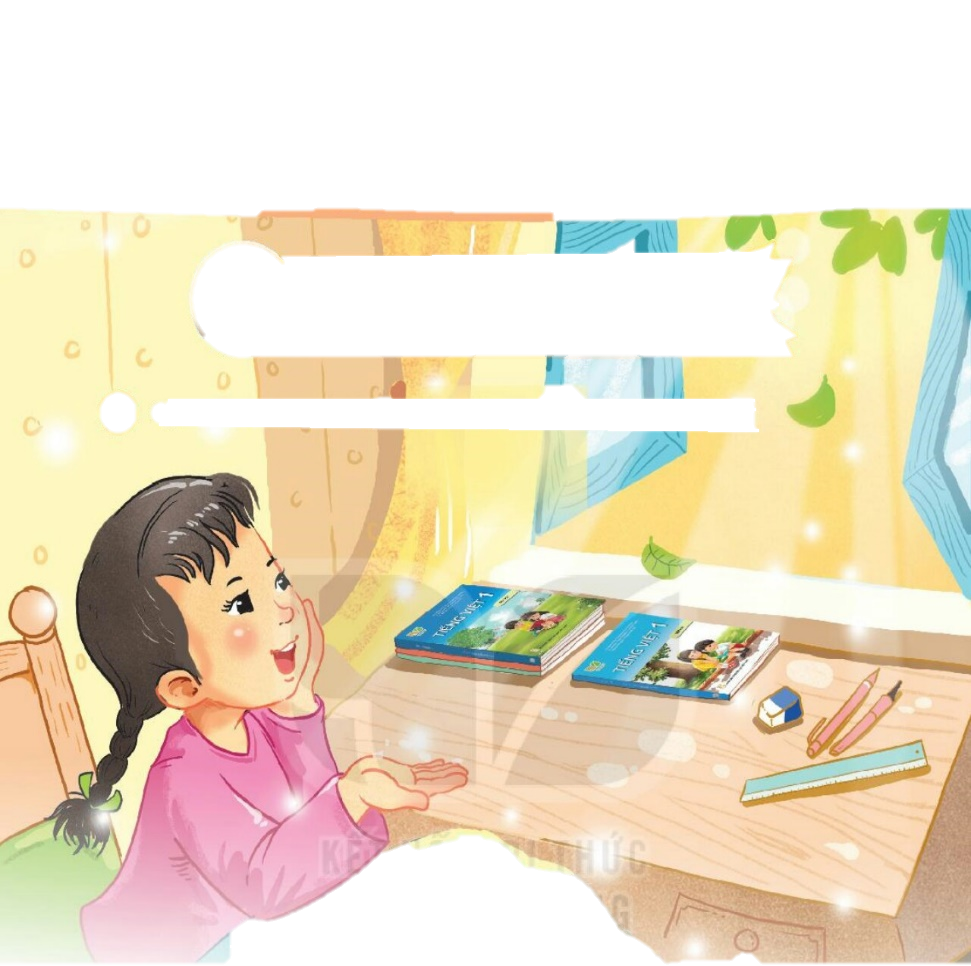 Giải nghĩa từ
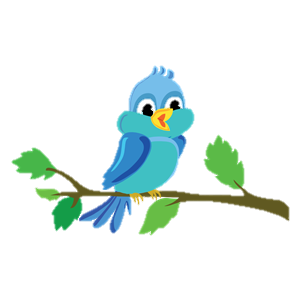 sực nhớ: đột ngột, bỗng nhiên nhớ ra điều gì; 
ngẫm nghĩ: nghĩ kĩ và lâu
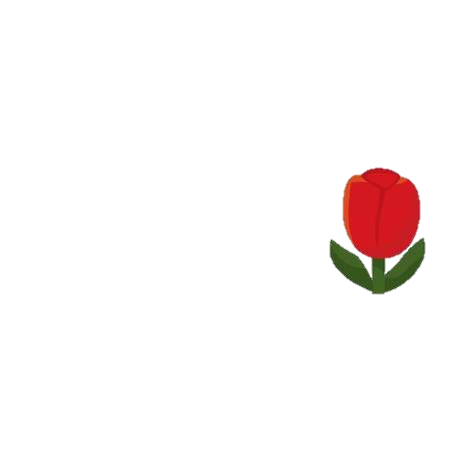 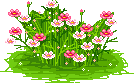 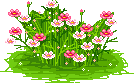 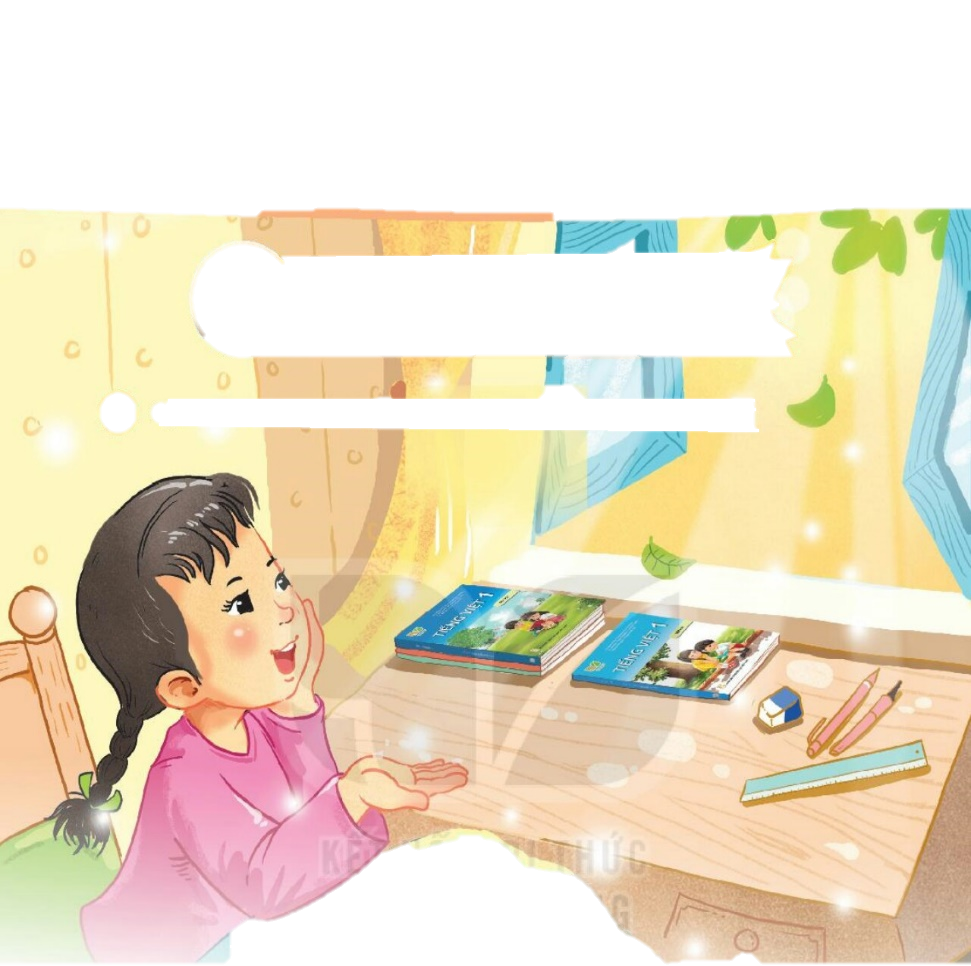 Đọc
2
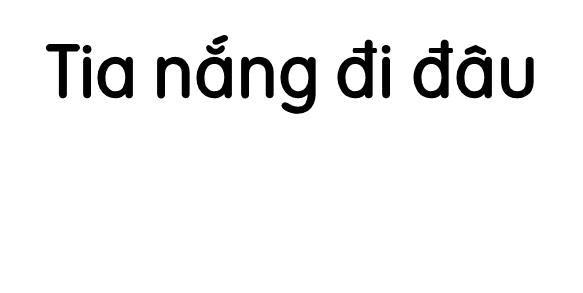 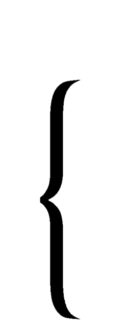 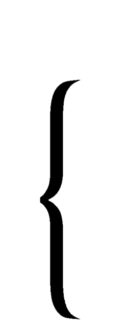 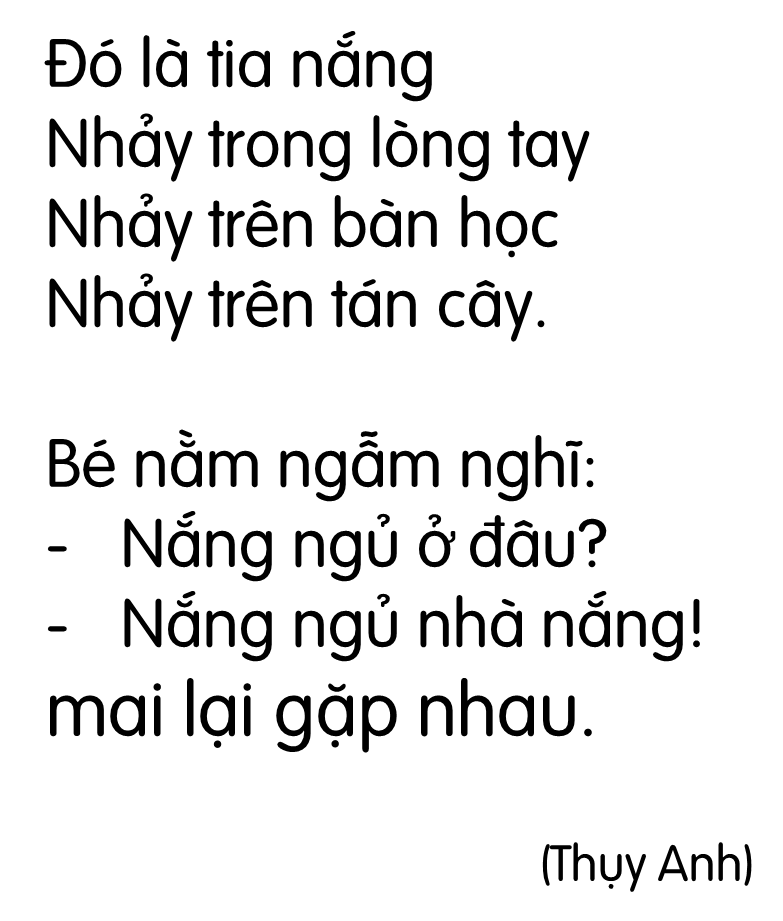 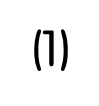 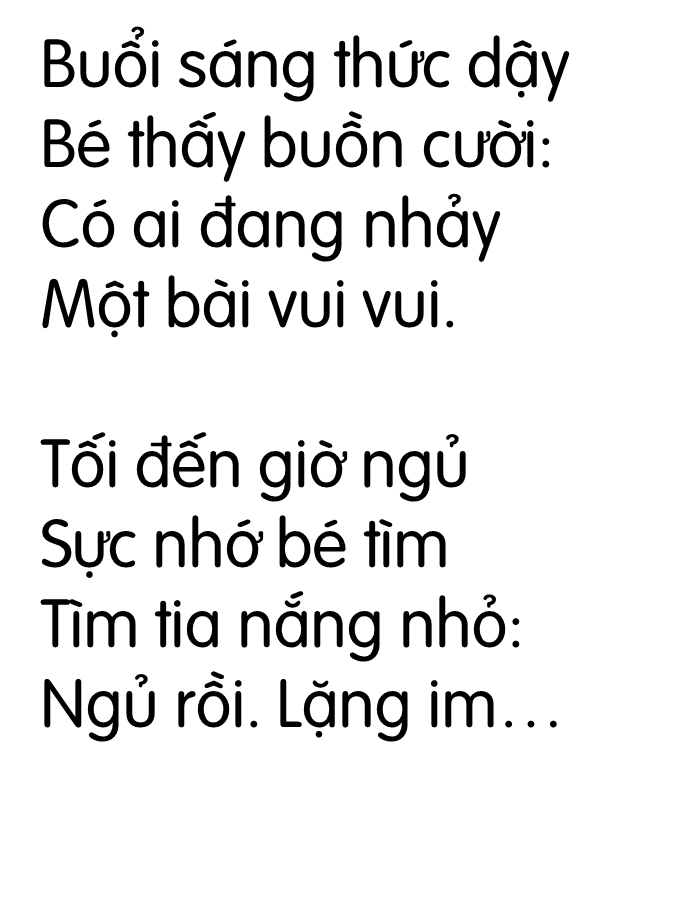 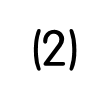 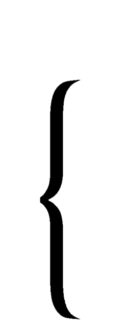 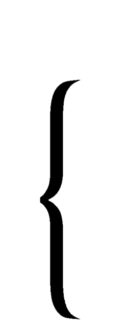 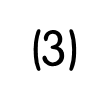 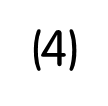 VB chia thành mấy khổ thơ?
Đọc nối tiếp khổ thơ
Đọc nối tiếp câu lần 2.
[Speaker Notes: HS đã có thể hiểu phân biệt khổ thơ và câu thơ nên không cần đánh dấu khổ và câu thơ nữa]
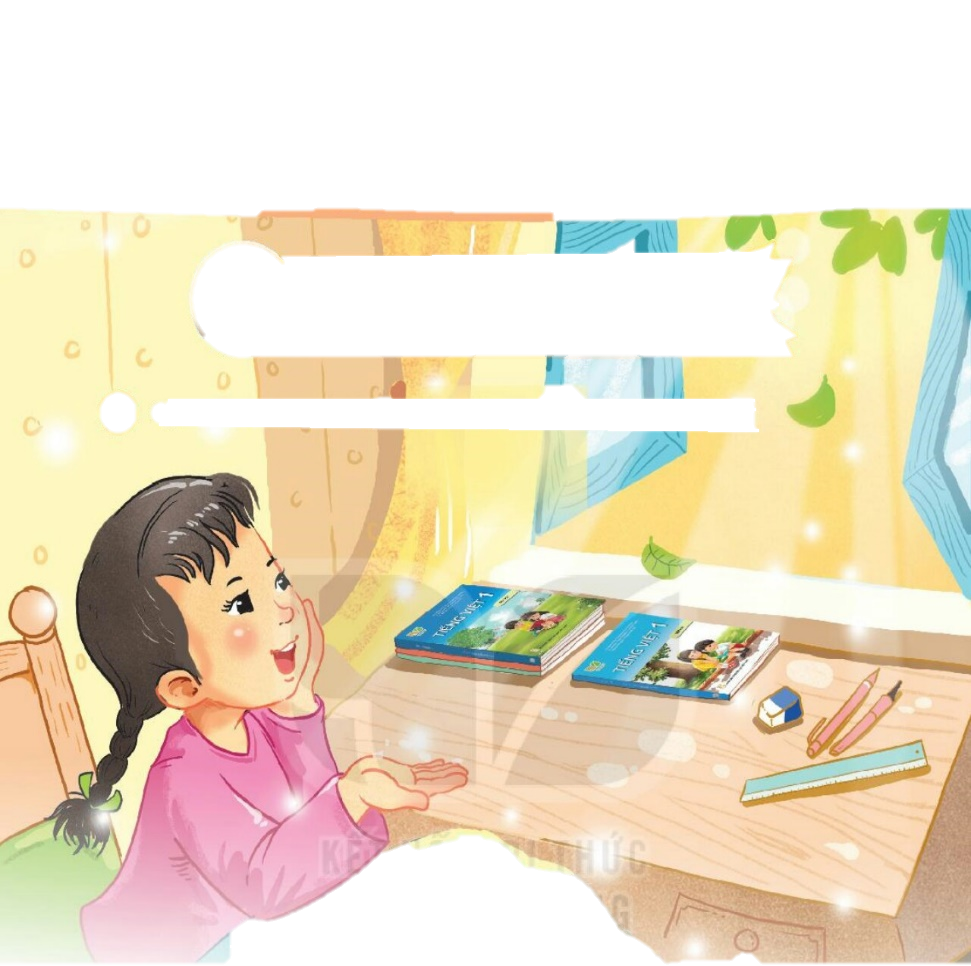 Luyện đọc khổ thơ
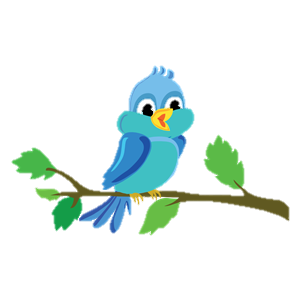 Buổi sáng thức dậy
Bé thấy buồn cười:
Có ai đang nhảy
Một bài vui vui.
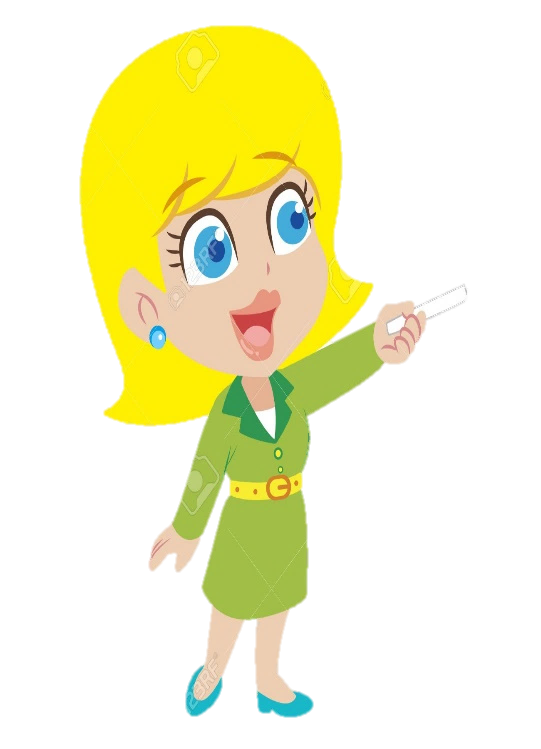 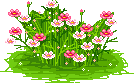 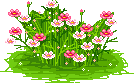 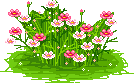 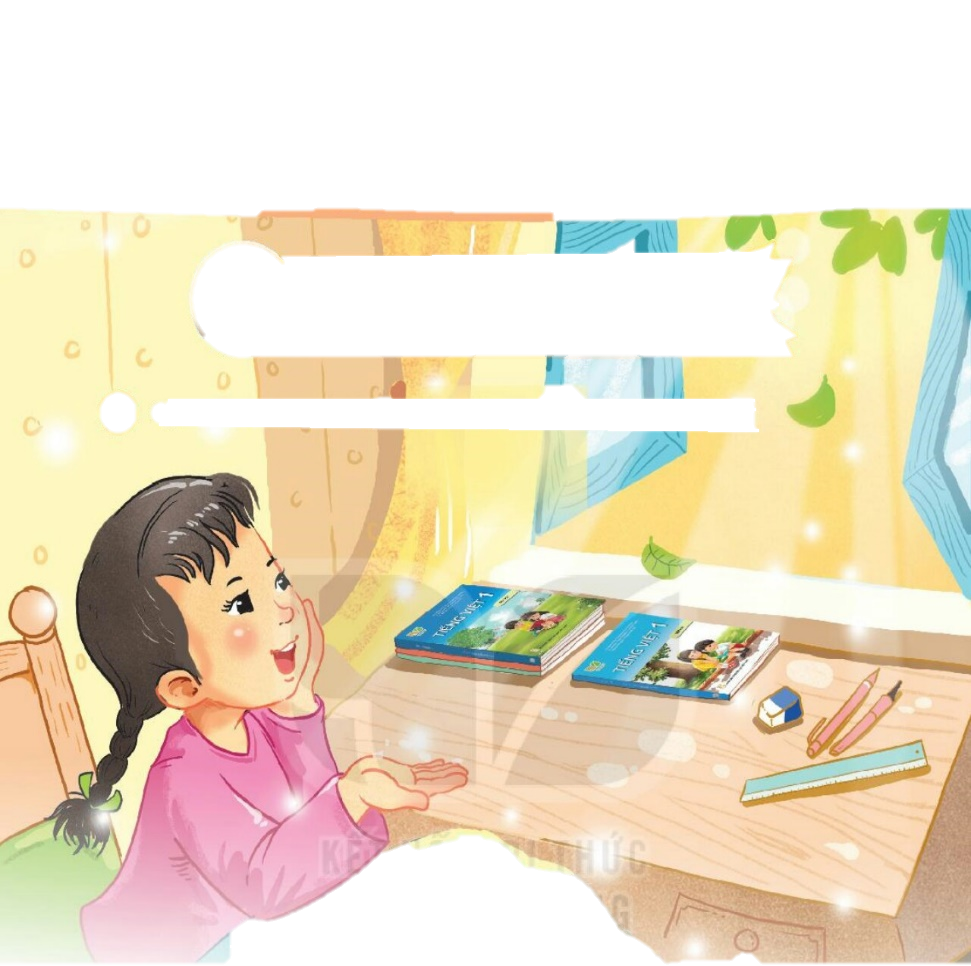 Đọc
2
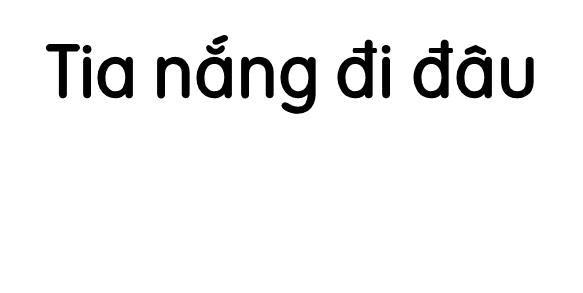 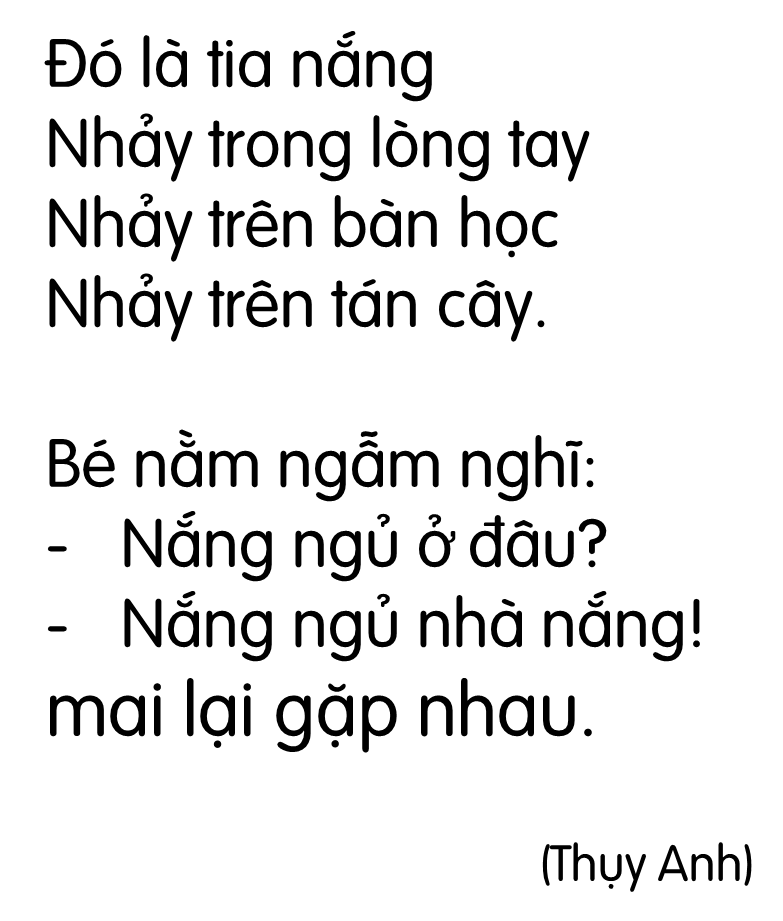 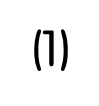 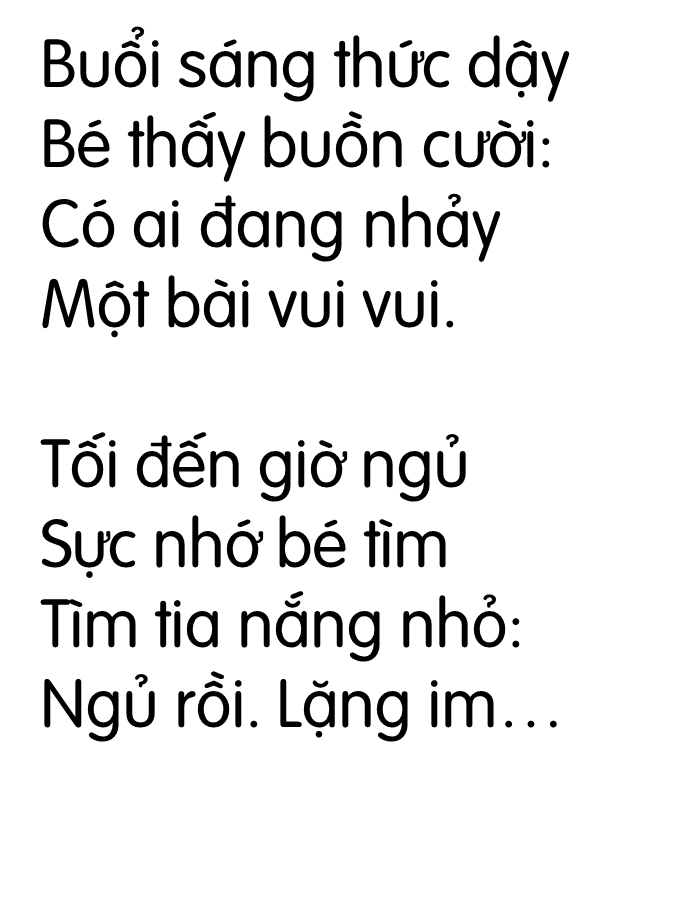 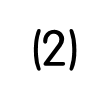 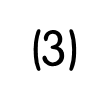 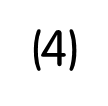 Đọc nhóm 4
Thi Đọc nhóm 4
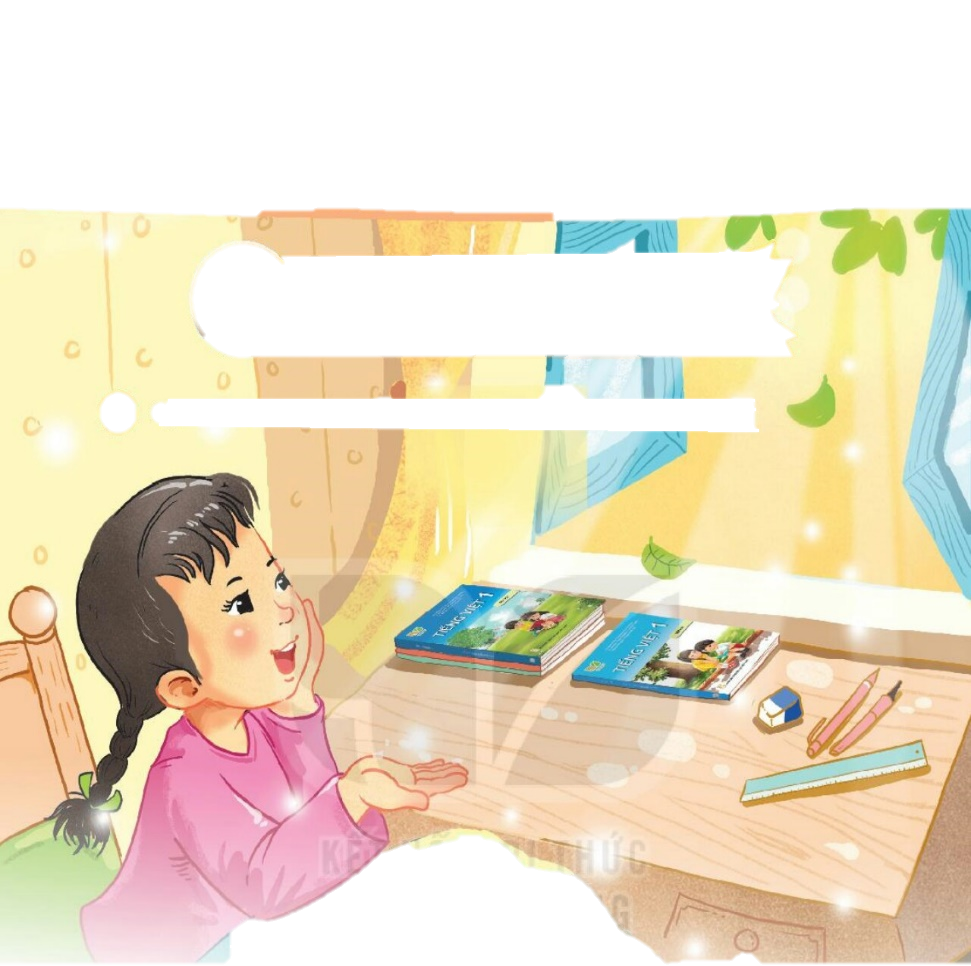 Đọc
2
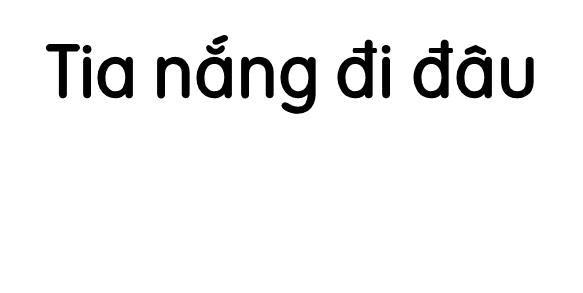 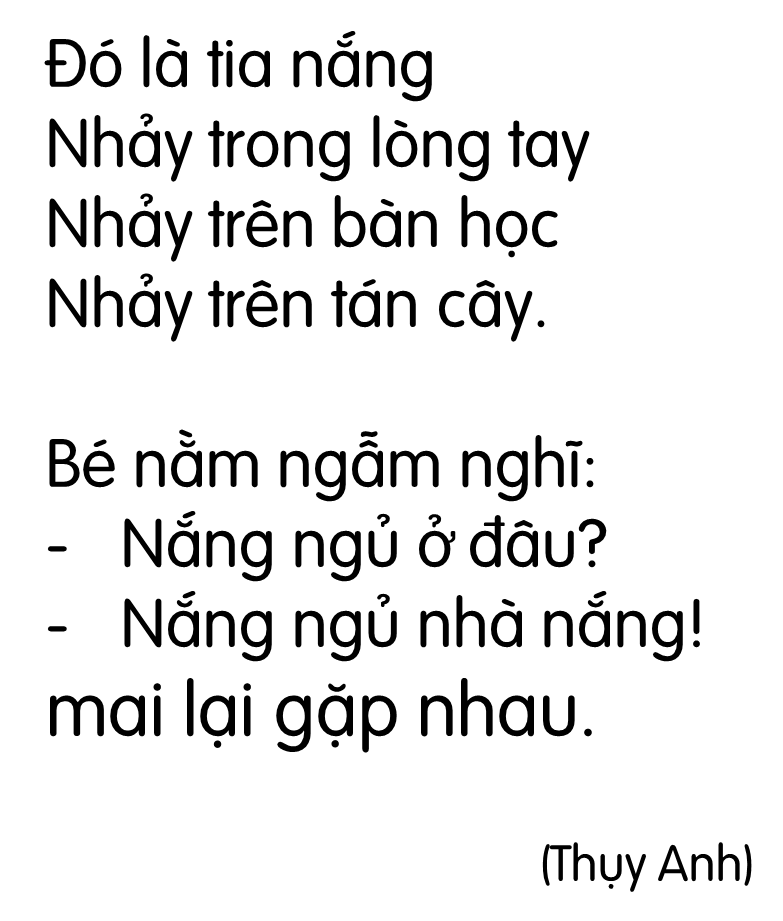 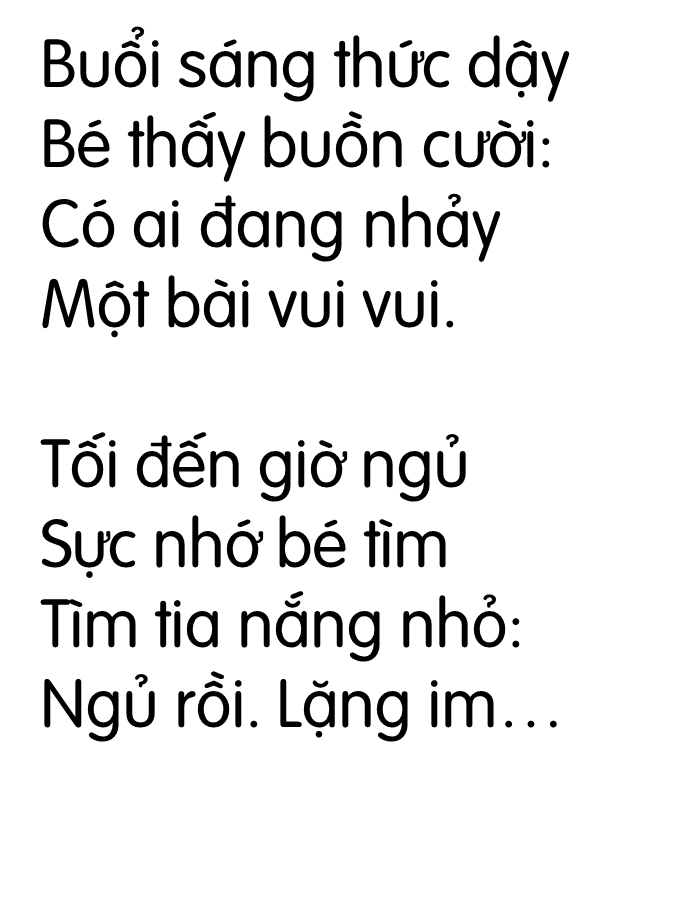 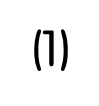 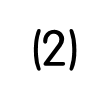 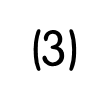 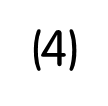 Đọc toàn bài
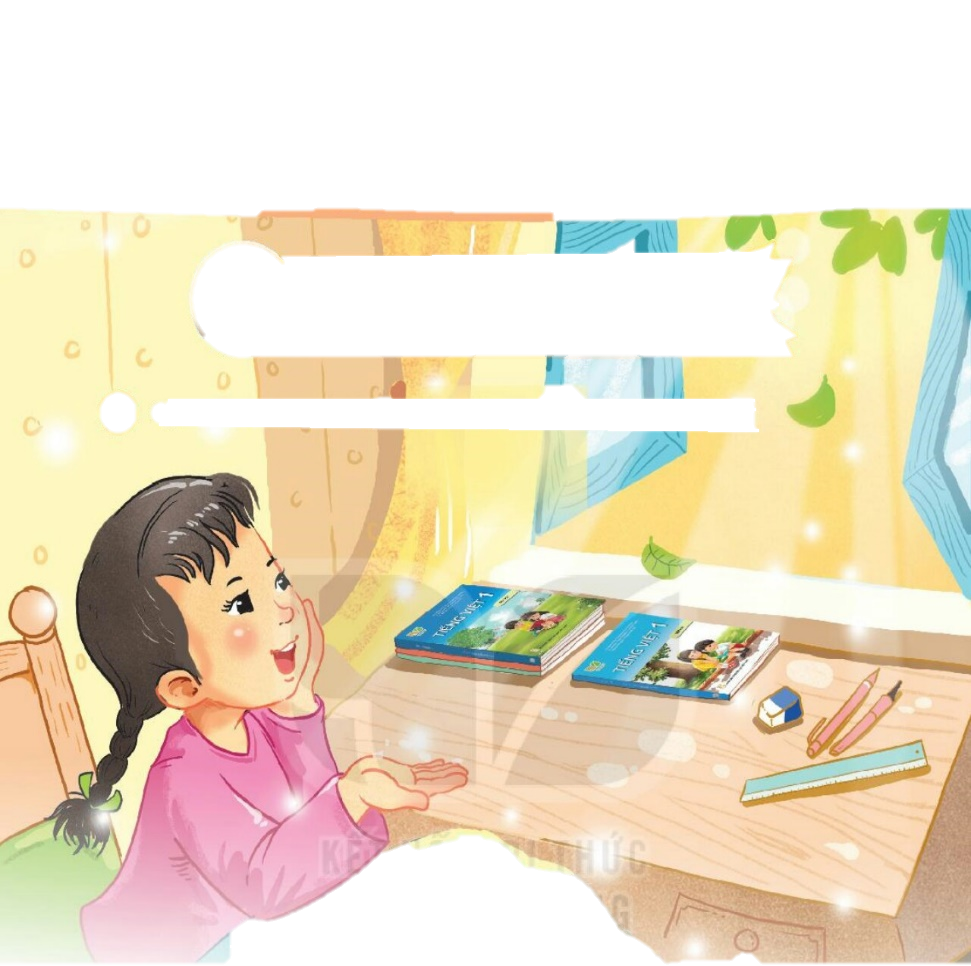 3
Tìm trong khổ thơ đầu những tiếng cùng vần với nhau.
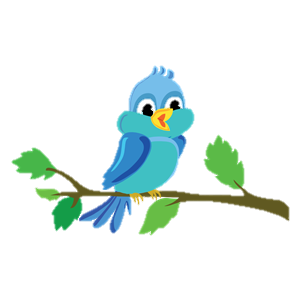 dậy
thấy
đang
sáng
bài
ai
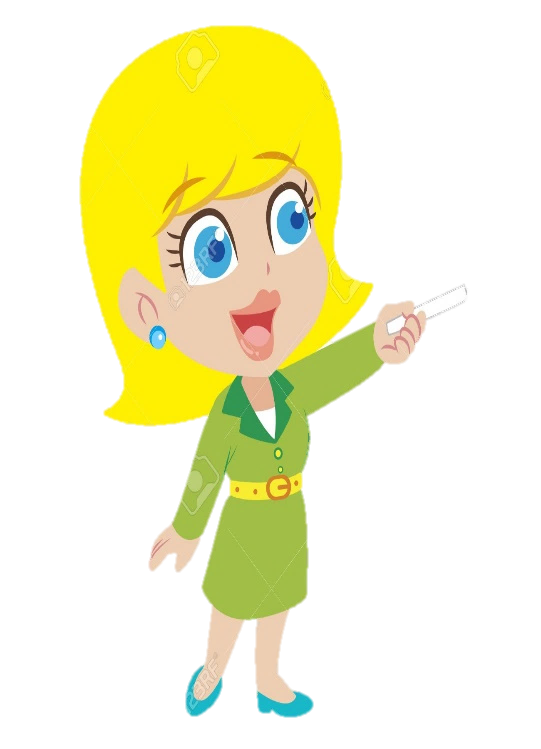 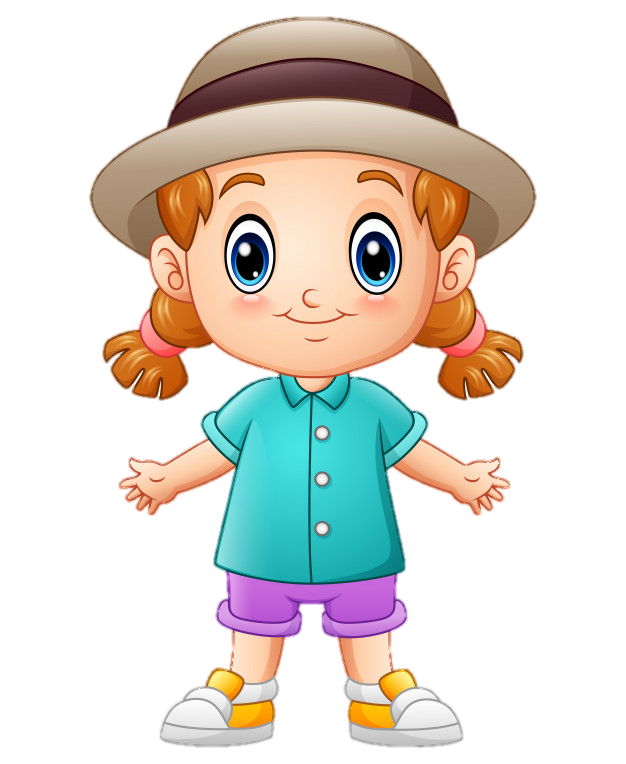 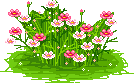 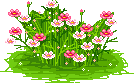 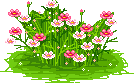 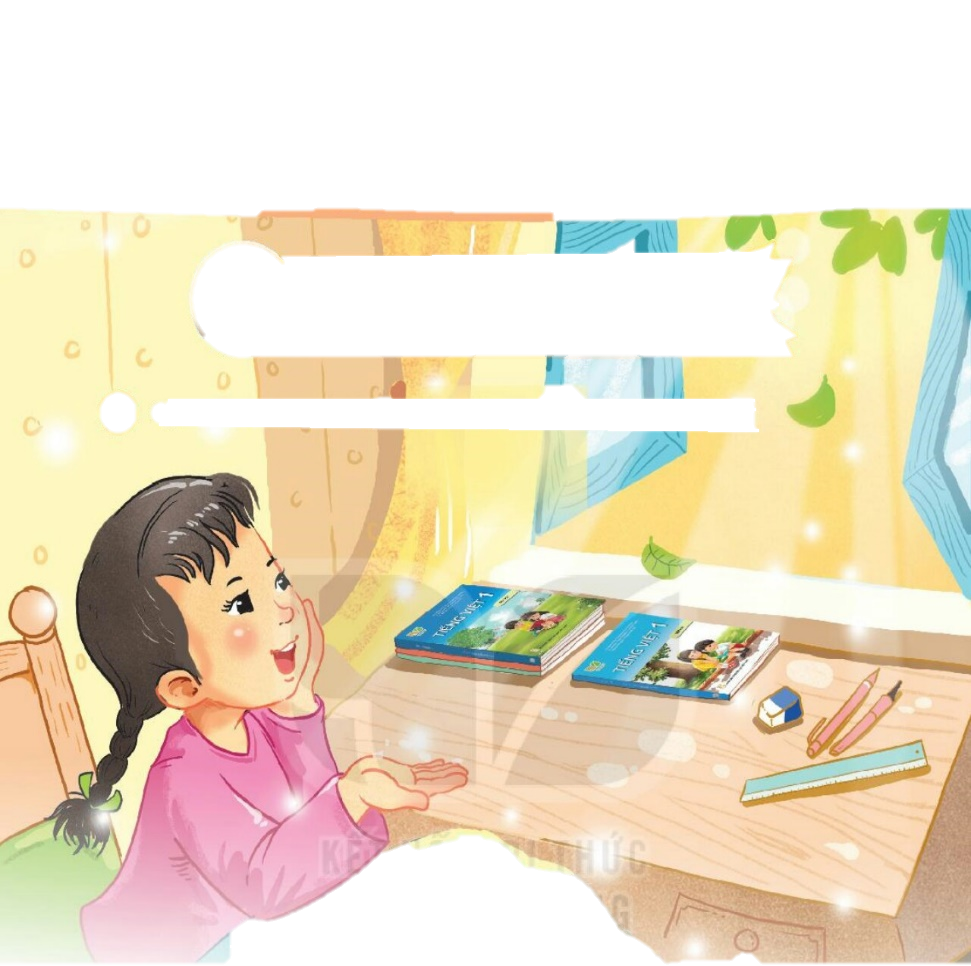 Trả lời câu hỏi
4
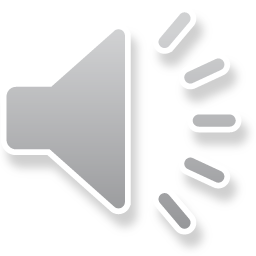 Buổi sáng thức dậy
Bé thấy buồn cười:
Có ai đang nhảy
Một bài vui vui. 

Tối đến giờ ngủ
Sực nhớ bé tìm
Tìm tia nắng nhỏ:
Ngủ rồi. Lặng im…
Đó là tia nắng
Nhảy trong lòng tay
Nhảy trên bàn học
Nhảy trên tán cây.

Bé nằm ngẫm nghĩ: 
Nắng ngủ ở đâu?
Nắng ngủ nhà nắng!
mai lại gặp nhau.
     
(Thụy Anh)
a. Buổi sáng thức dậy, bé thấy tia nắng ở đâu?
c. Theo em nhà nắng ở đâu?
b. Theo bé, buổi tối, tia nắng đi đâu?
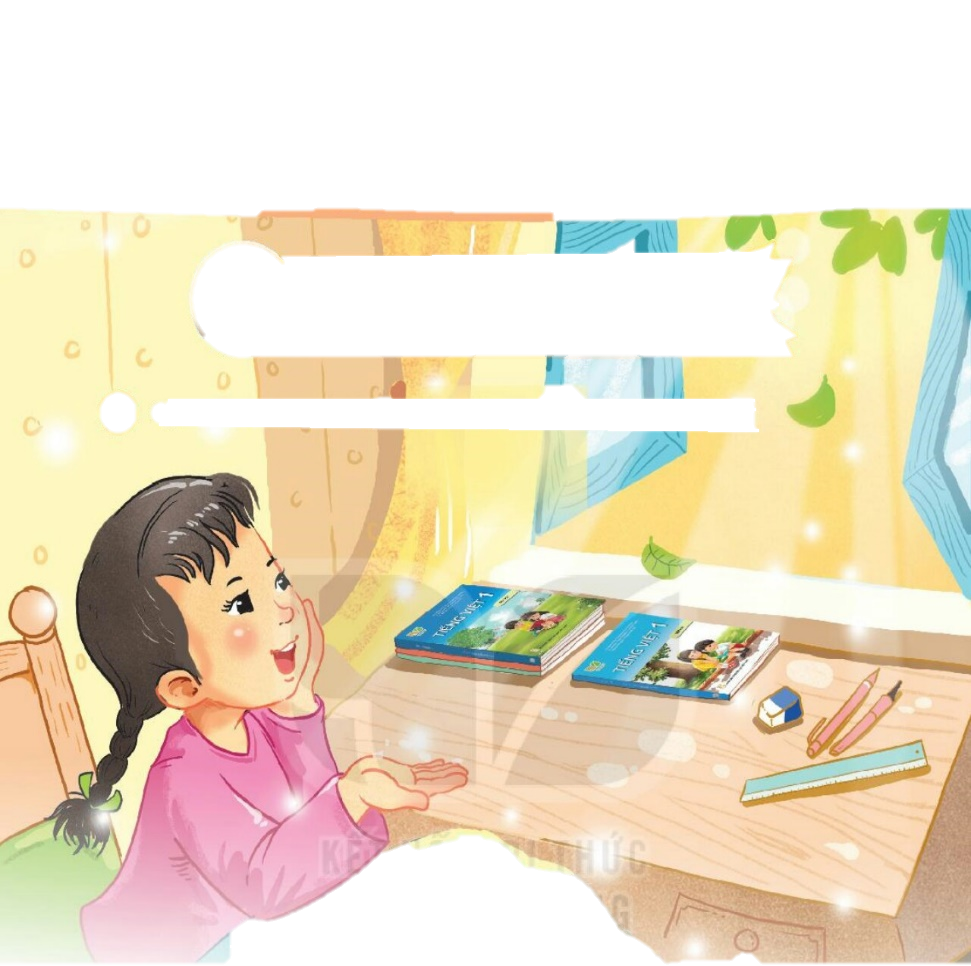 5
Học thuộc lòng hai khổ thơ  cuối
Buổi sáng thức dậy
Bé thấy buồn cười:
Có ai đang nhảy
Một bài vui vui. 

Đó là tia nắng
Nhảy trong lòng tay
Nhảy trên bàn học
Nhảy trên tán cây.
Buổi sáng thức dậy
Bé thấy buồn cười:
Có ai đang nhảy
Một bài vui vui. 

Đó là tia nắng
Nhảy trong lòng tay
Nhảy trên bàn học
Nhảy trên tán cây.
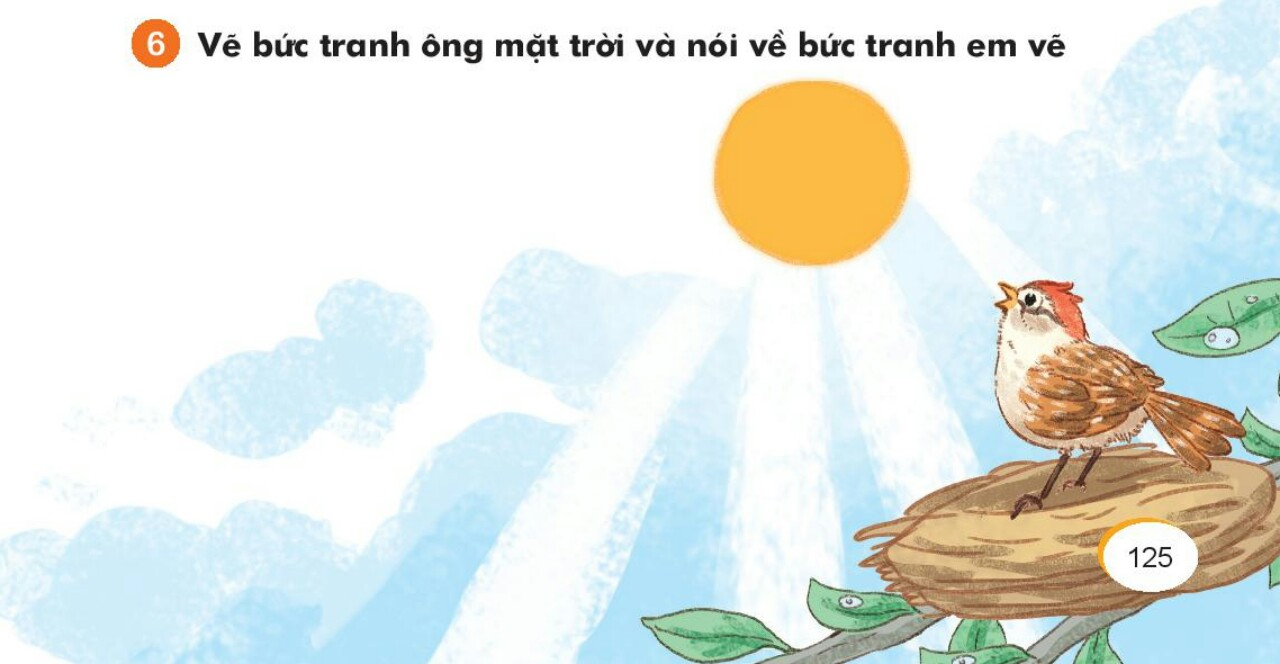 6
Vẽ bức tranh ông mặt trời và nói về bức tranh em vẽ
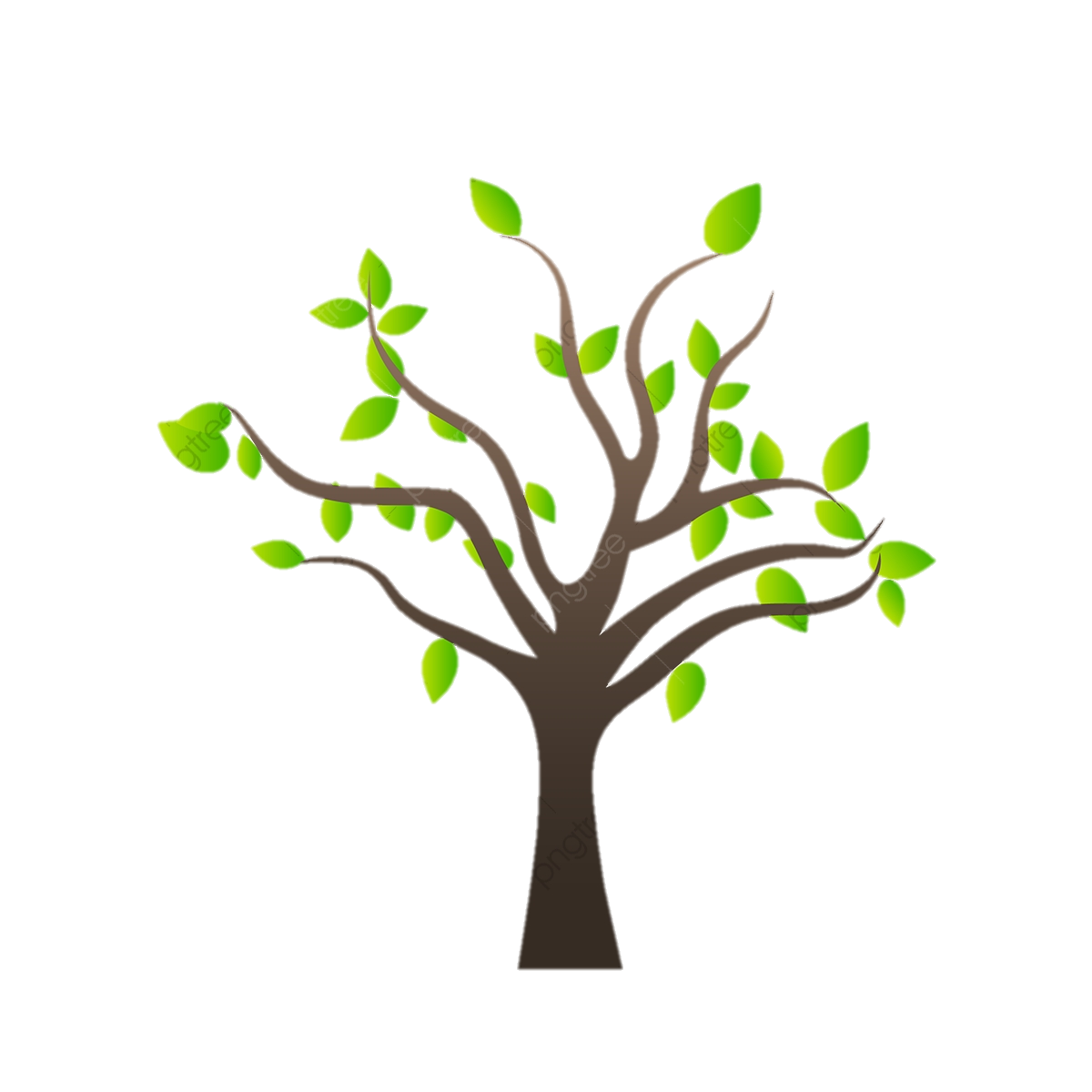 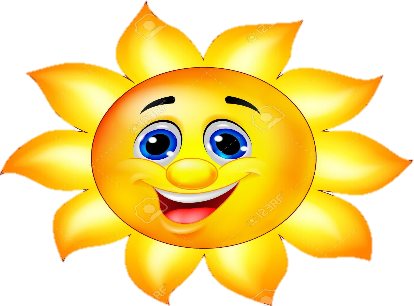 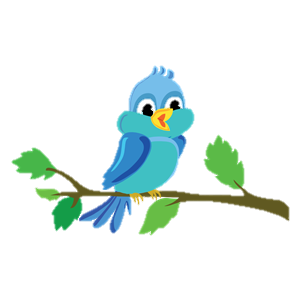 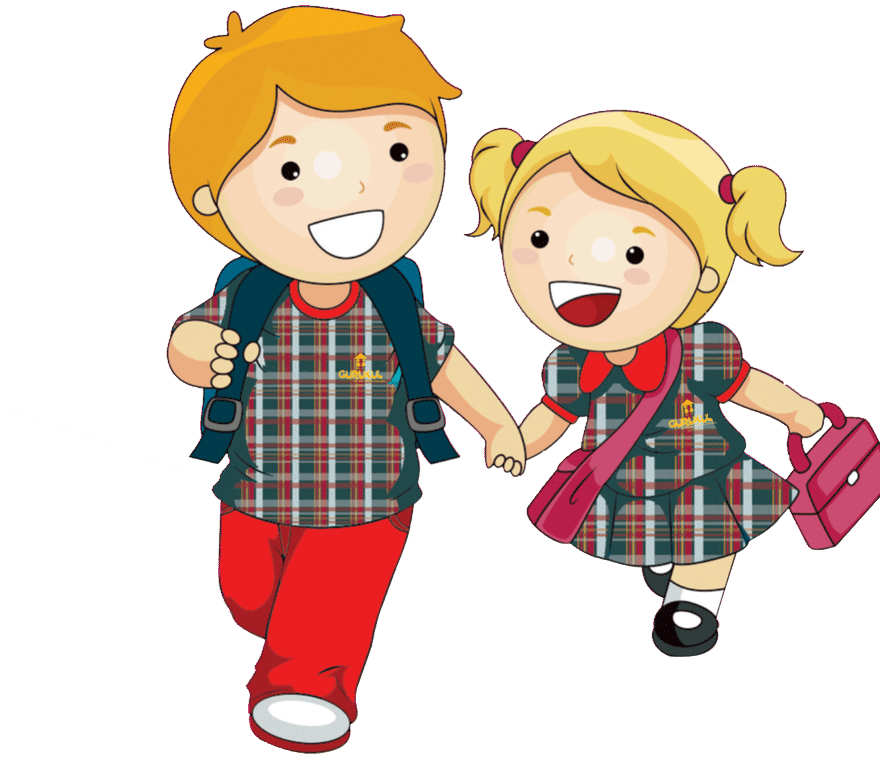 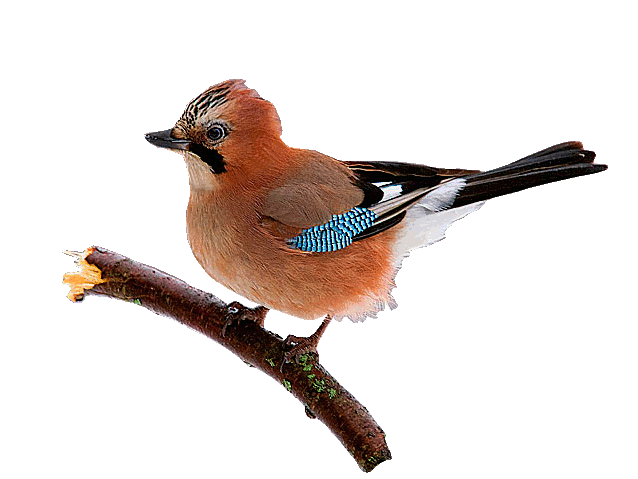 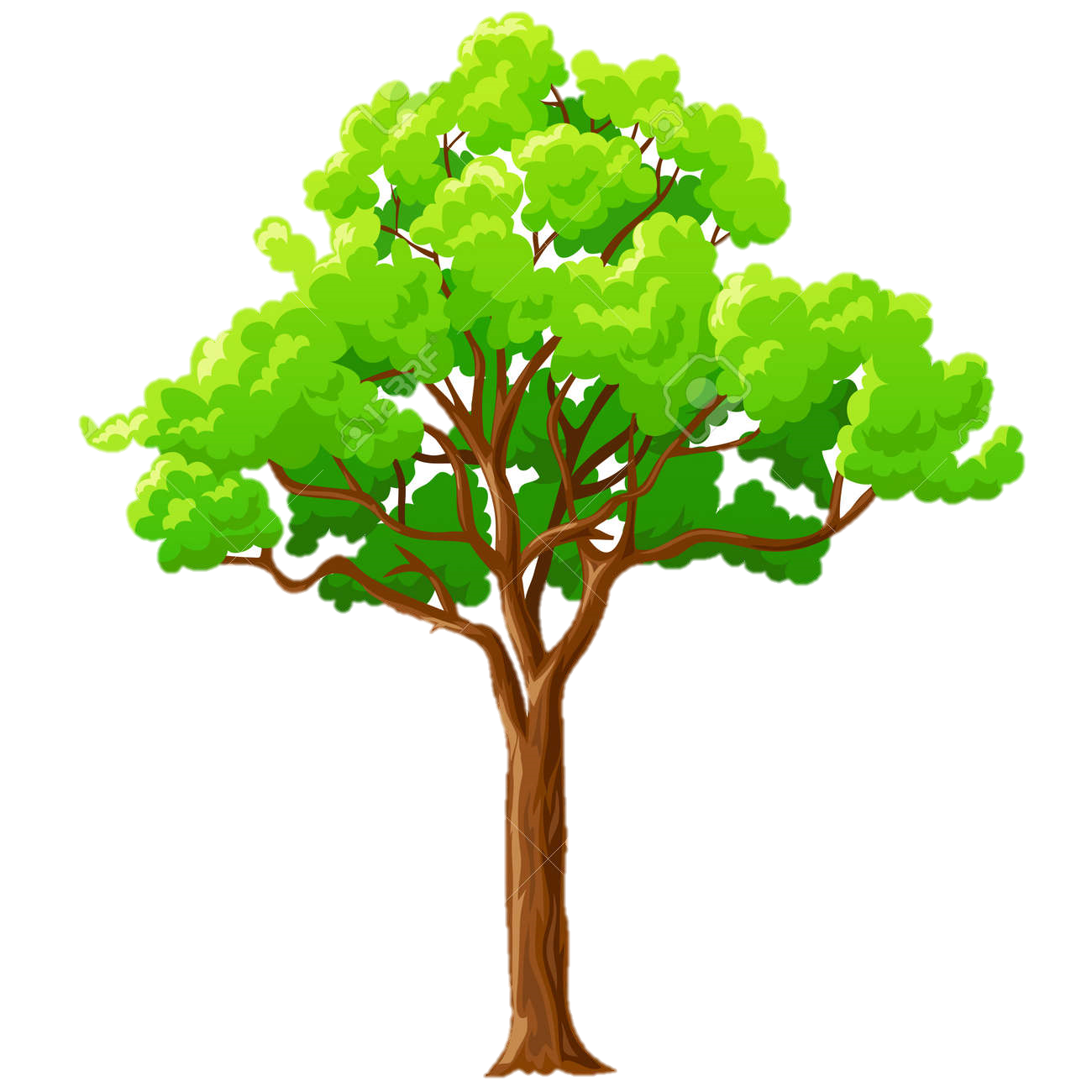 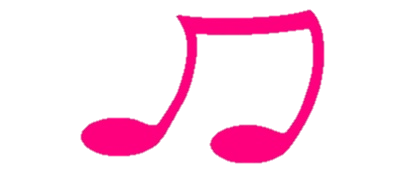 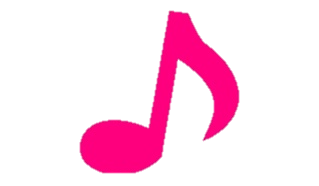 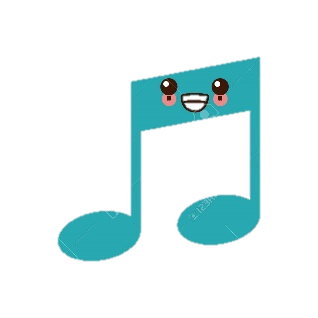 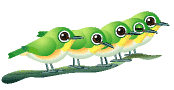 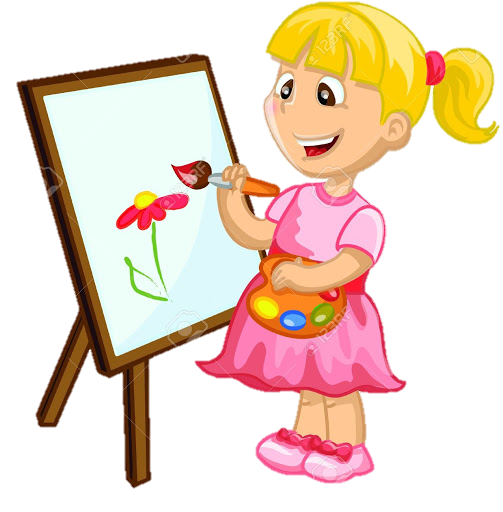 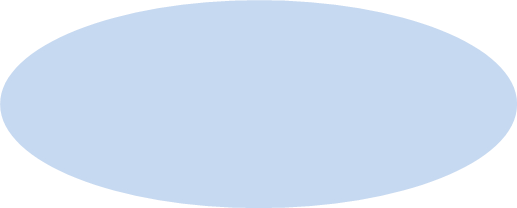 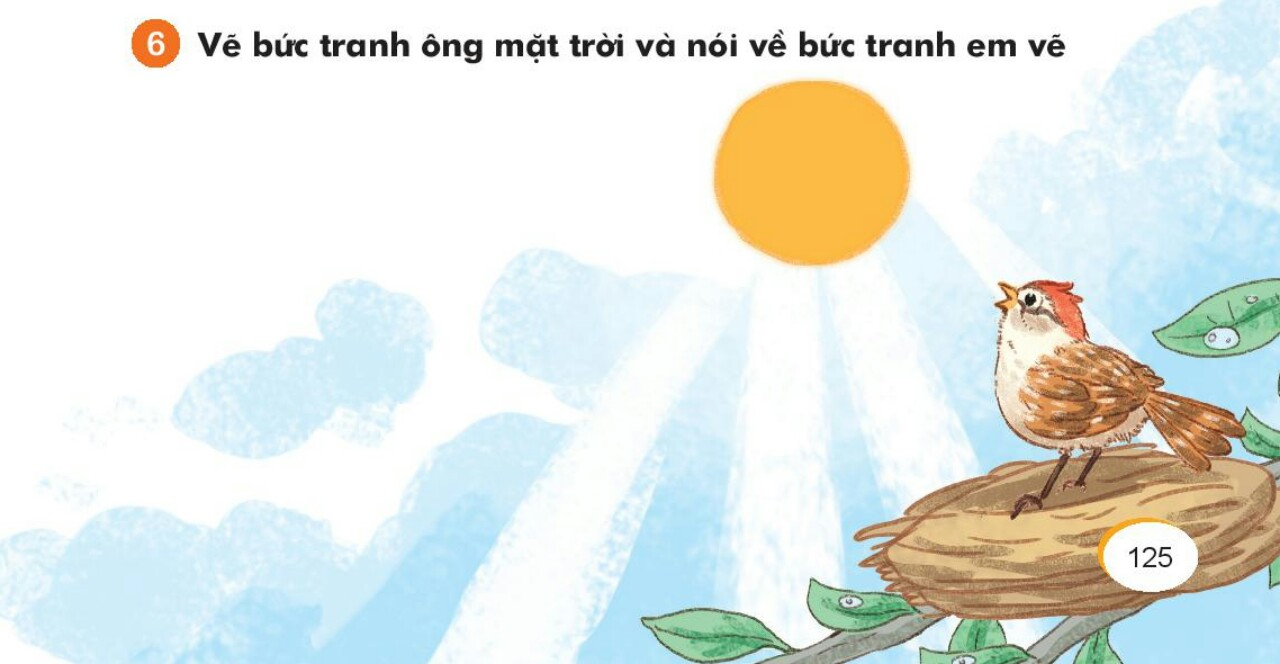 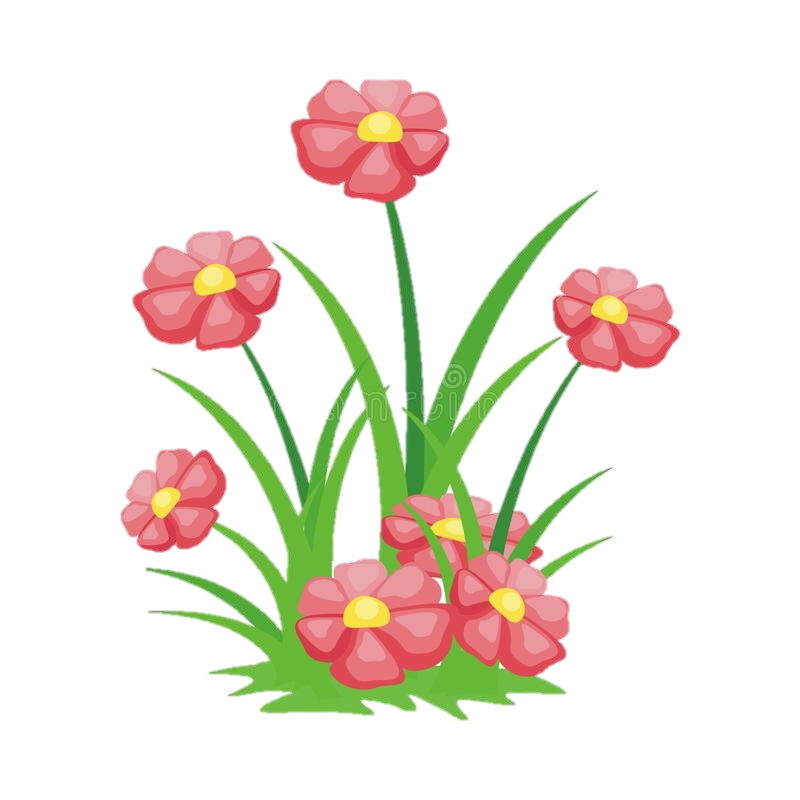 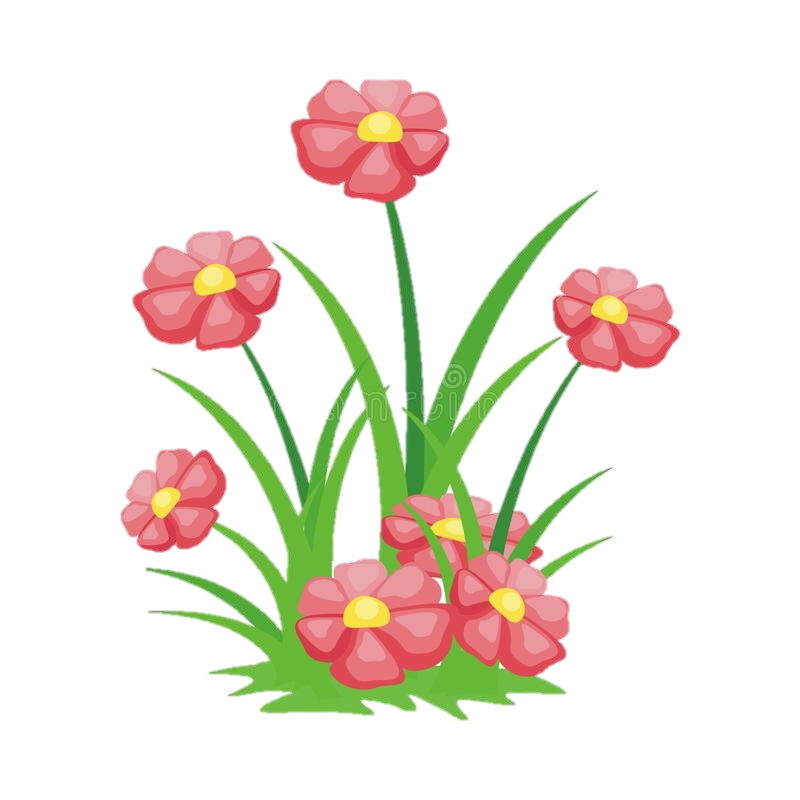 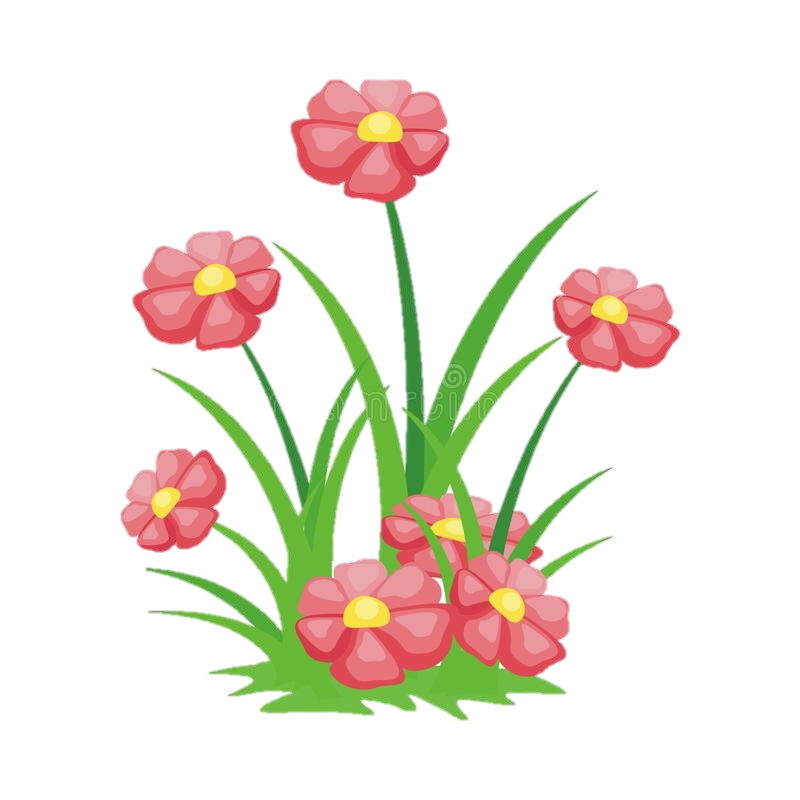 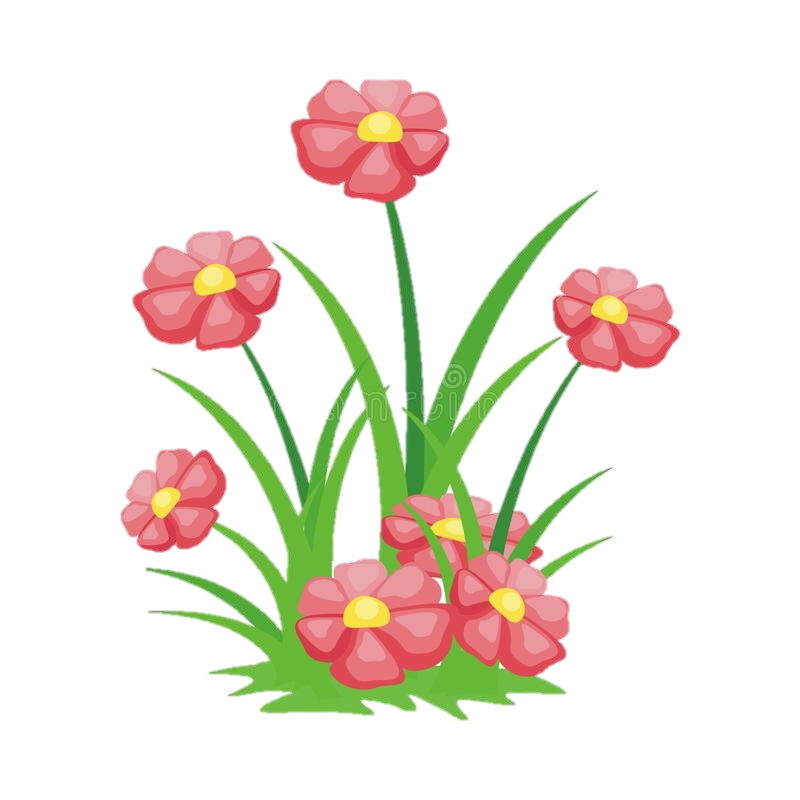 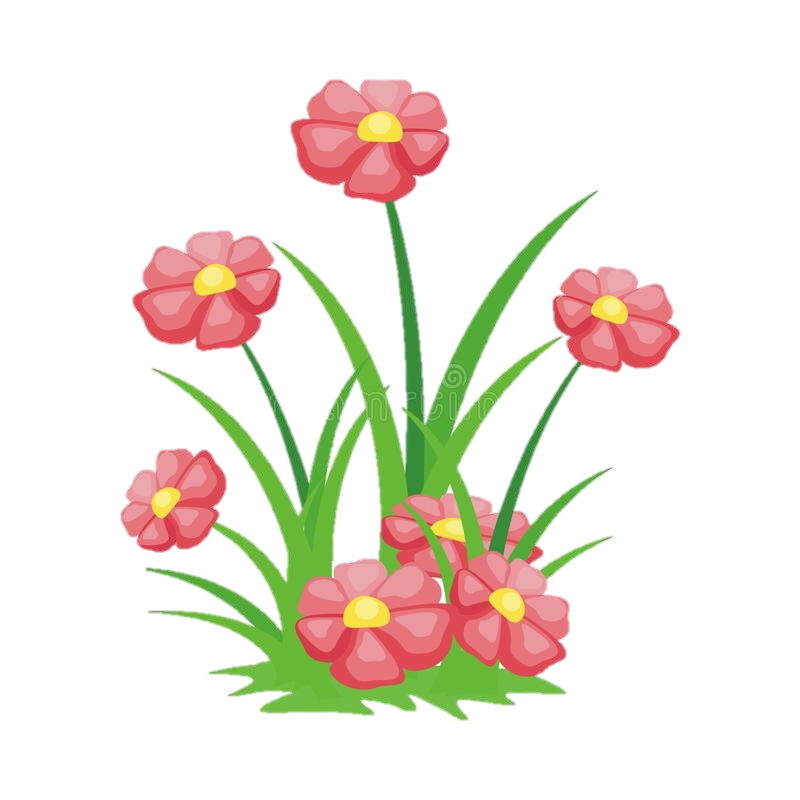 [Speaker Notes: GV linh động tổ chức phù hợp với hs của lớp mình dạy]